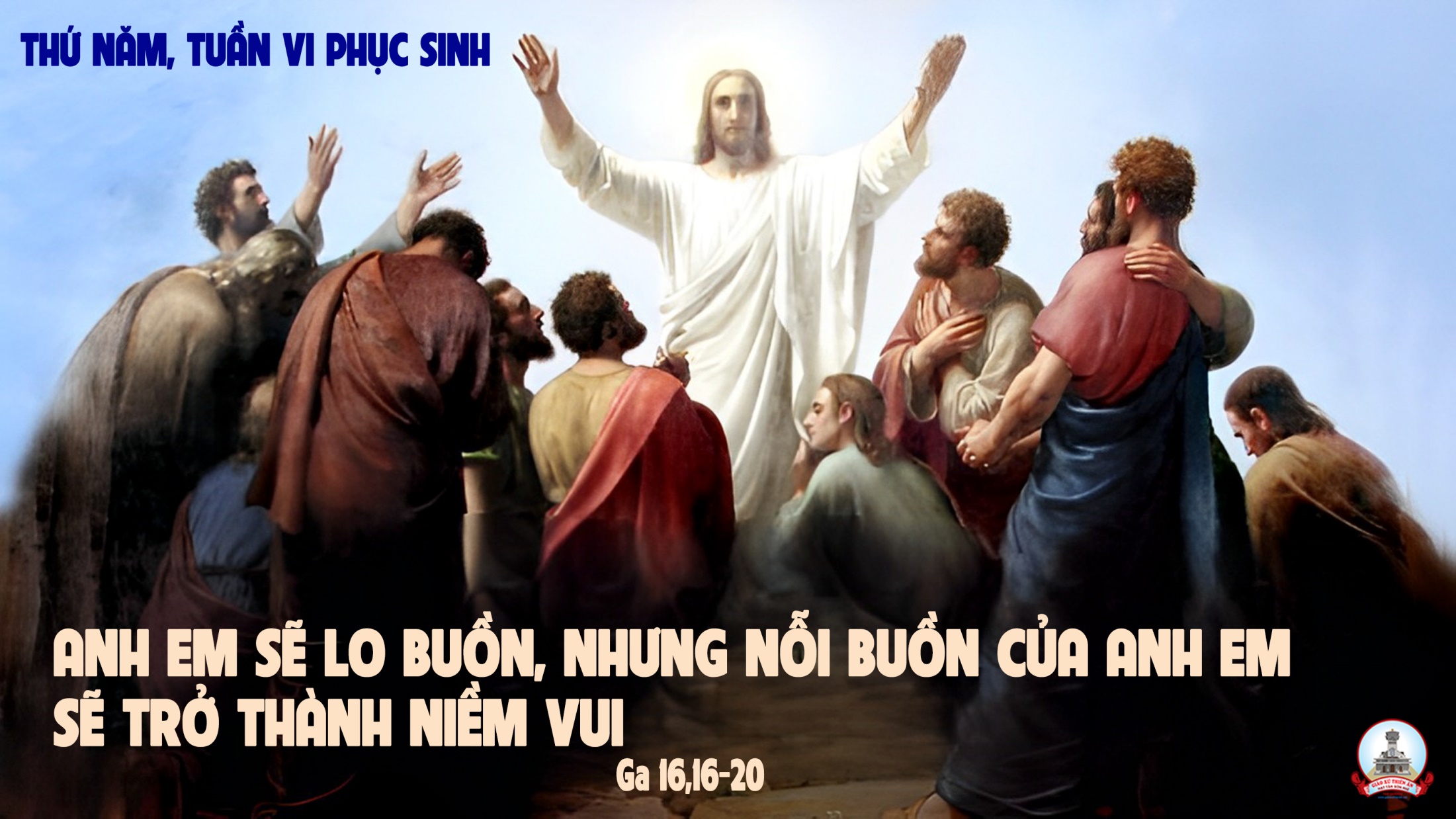 Ca nhập lễ
NÀO TA HÃY MỪNG VUILm. Kim Long
Đk: Nào ta hãy mừng vui, Chúa chiến thắng tử thần rồi, nguồn sống mới chiếu sáng tuyệt vời. Al-lê-lu-ia.
***: Nào ta hãy mừng vui, Chúa đã sống lại rạng ngời và Máu Thánh xóa hết tội đời, Al-lê-lu-ia.
Tk1: Thánh giá Chúa vươn cao dâng lễ hy sinh, cho nhân thế muôn đời sống trong ân tình.
Đk: Nào ta hãy mừng vui, Chúa chiến thắng tử thần rồi, nguồn sống mới chiếu sáng tuyệt vời. Al-lê-lu-ia.
***: Nào ta hãy mừng vui, Chúa đã sống lại rạng ngời và Máu Thánh xóa hết tội đời, Al-lê-lu-ia.
Tk2: Sức sống đã khai nguyên trong những thương đau, ân thiêng đã khơi nguồn giữa bao khổ sầu.
Đk: Nào ta hãy mừng vui, Chúa chiến thắng tử thần rồi, nguồn sống mới chiếu sáng tuyệt vời. Al-lê-lu-ia.
***: Nào ta hãy mừng vui, Chúa đã sống lại rạng ngời và Máu Thánh xóa hết tội đời, Al-lê-lu-ia.
Tk3: Vác thánh giá trung kiên theo Chúa nơi nơi, mai đây sẽ chung phần phúc vinh trên trời.
Đk: Nào ta hãy mừng vui, Chúa chiến thắng tử thần rồi, nguồn sống mới chiếu sáng tuyệt vời. Al-lê-lu-ia.
***: Nào ta hãy mừng vui, Chúa đã sống lại rạng ngời và Máu Thánh xóa hết tội đời, Al-lê-lu-ia.
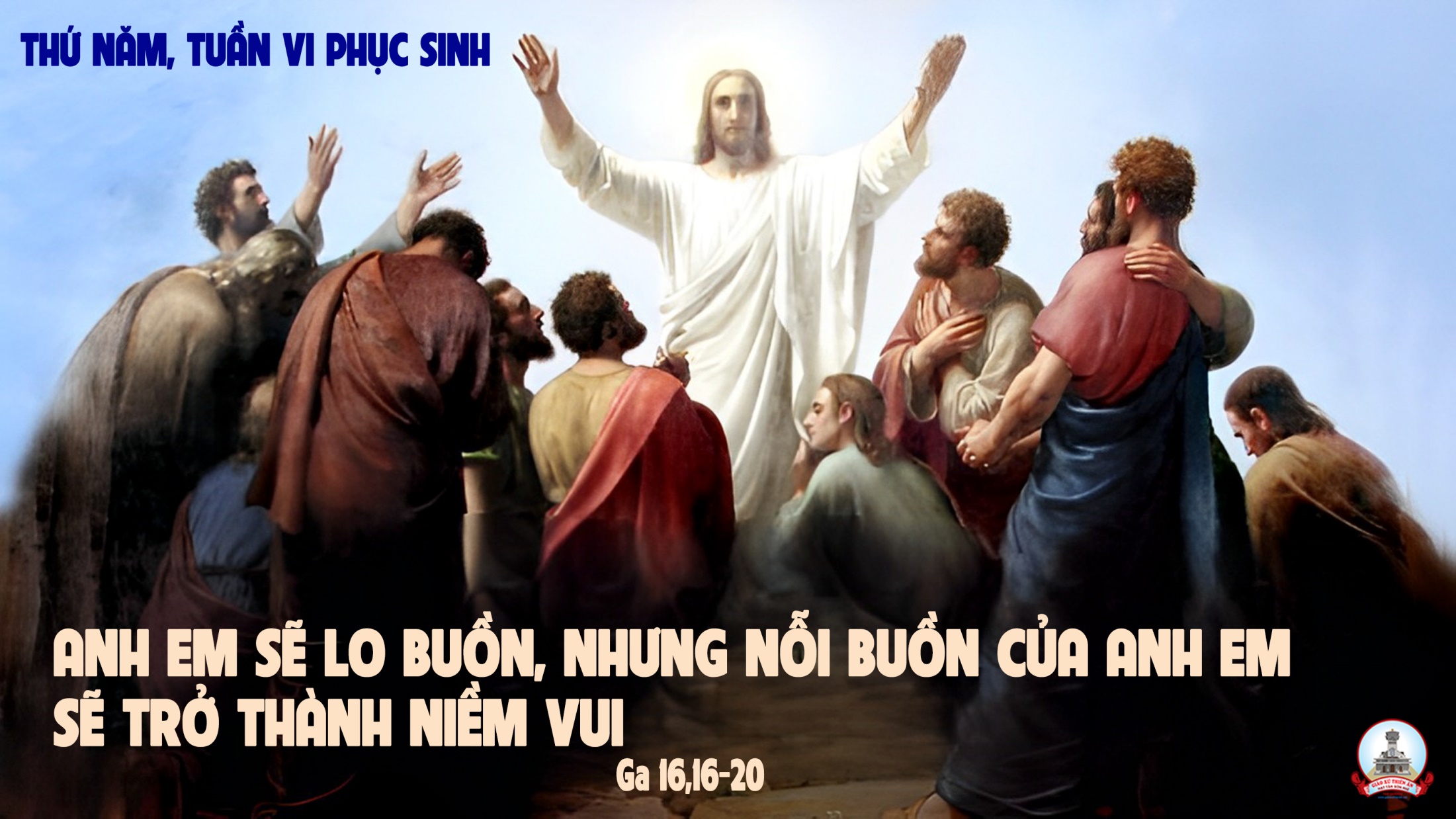 Kinh Thương Xót
Xin Chúa thương xót chúng con. Xin Chúa thương (nguyện) xin Chúa thương, xin thương xót chúng con. Xin Chúa Ki-tô, xin Chúa Ki-tô thương xót chúng con.
** Xin Chúa Ki-tô, xin Chúa Ki-tô thương xót chúng con. Xin Chúa thương xót chúng con, xin thương xót chúng con. Xin thương xót chúng con.
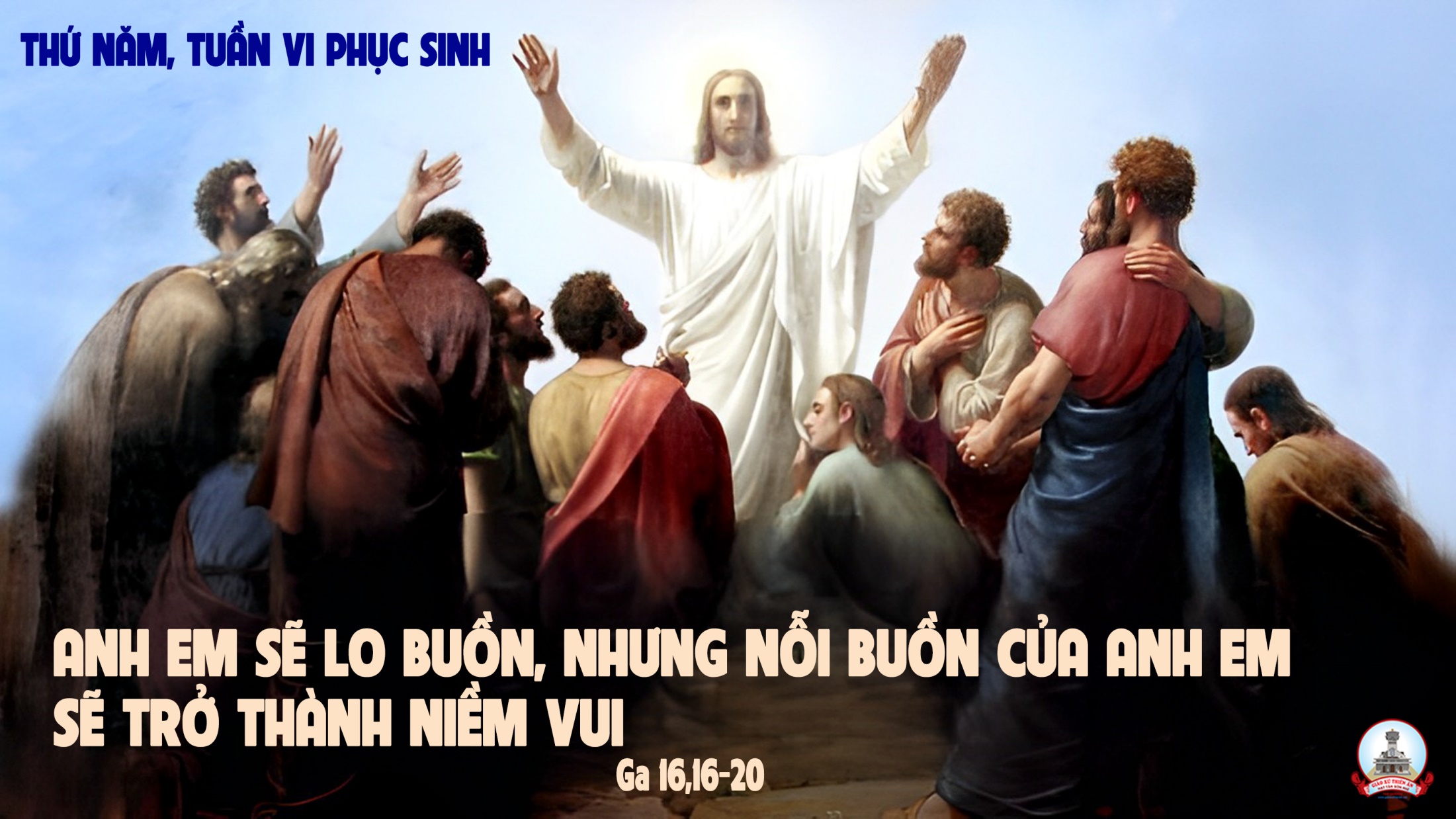 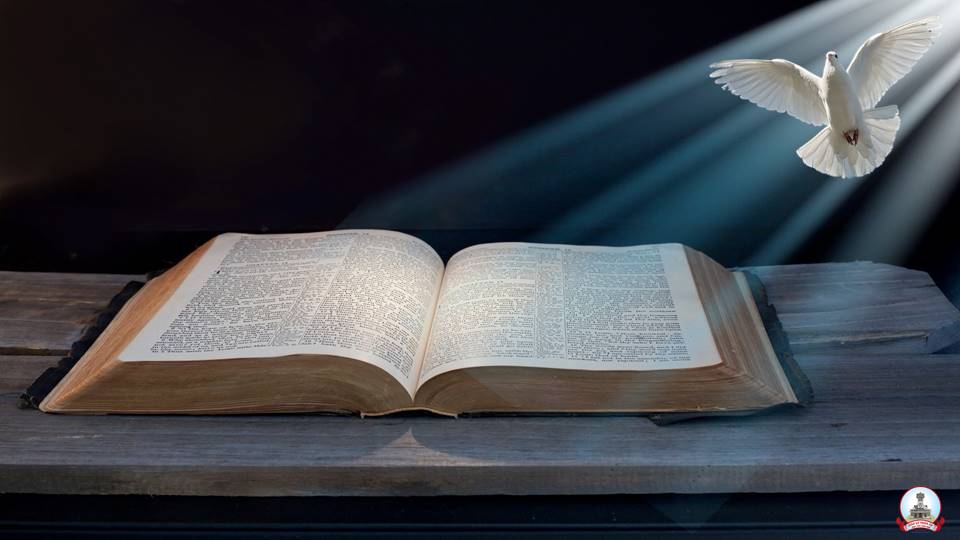 Ông Phaolô ở lại nhà họ, cùng làm việc và thảo luận tại hội đường.
Bài trích sách Công vụ Tông Đồ
Đáp ca:
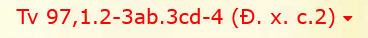 Chúa đã mặc khải ơn Người cứu độ trước mặt chư dân.
Alleluia-Alleluia:
Chúa nói: “Thầy sẽ không để anh em mồ côi, Thầy sẽ lại đến với anh em, và lòng anh em sẽ vui mừng.”
Alleluia:
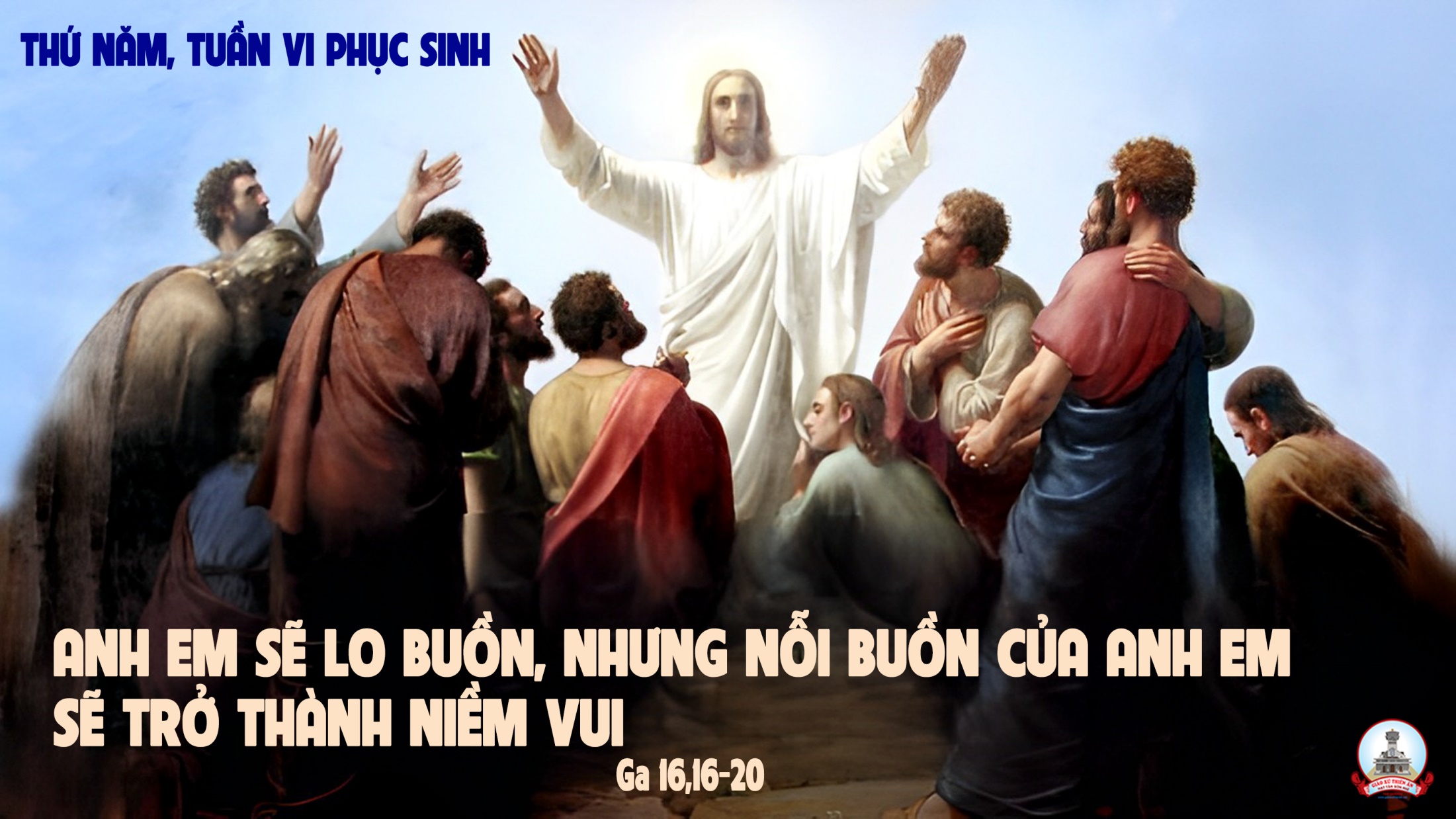 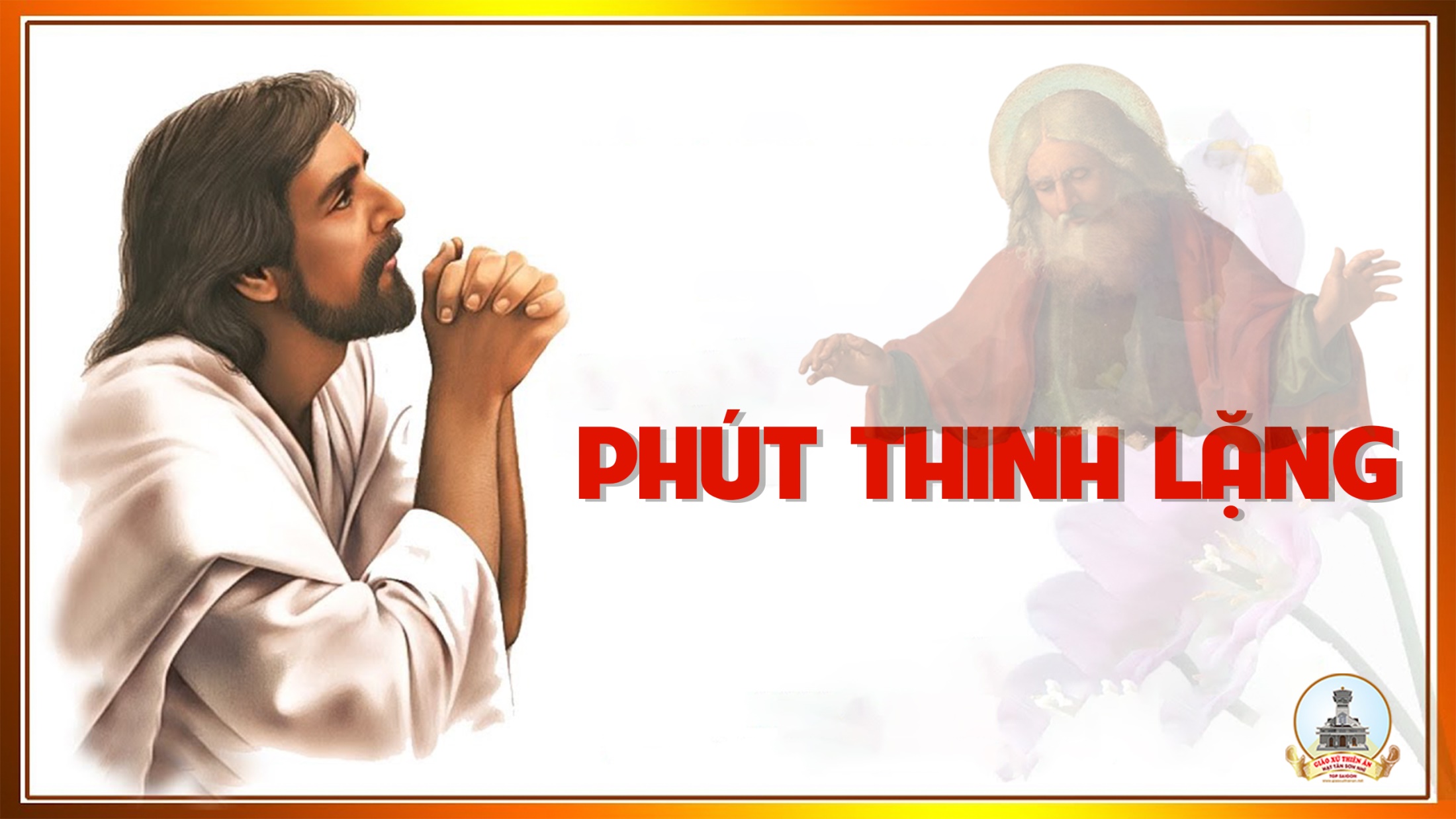 Ca dâng lễ
DÂNG LÊNPhạm Liên Hùng
Đk: Dâng lên trước thiên tòa này bánh thơm với rượu ngon. Dâng lên trót tâm hồn và trót thân xác của con.
Tk1: Xin tiến dâng lời kinh hòa vang theo lời hoan chúc. Xin tiến dâng đời con với bao ước mơ nồng nàn.
** Xin Chúa luôn rủ thương và ban chan hòa ơn phúc. Cho chính tâm hồn con cũng như khắp dân tộc con.
Đk: Dâng lên trước thiên tòa này bánh thơm với rượu ngon. Dâng lên trót tâm hồn và trót thân xác của con.
Tk2: Xin tiến dâng tuổi xanh cùng bao khát vọng chan chứa dâng Chúa các bạn con cũng như những ai thân thuộc.
** Xin Chúa thương rộng ban hồng ân chan hòa tâm trí. săn sóc giữ gìn luôn thoát qua phút giây lầm than.
Đk: Dâng lên trước thiên tòa này bánh thơm với rượu ngon. Dâng lên trót tâm hồn và trót thân xác của con.
Thánh Thánh Thánh
Thánh! Thánh! Thánh! Chúa là Thiên Chúa các đạo binh. Trời đất đầy vinh quang Chúa. Hoan hô Chúa trên các tầng trời.
** Hoan hô Chúa trên các tầng trời. Chúc tụng Đấng ngự đến nhân danh Chúa. Hoan hô Chúa trên các tầng trời, hoan hô Chúa trên các tầng trời.
Lạy Chiên Thiên
Lạy Chiên Thiên Chúa, Đấng xoá tội trần gian, xin thương xót chúng con. Lạy Chiên Thiên Chúa, Đấng xoá tội trần gian,
** xin thương xót, xin thương xót chúng con. Lạy Chiên Thiên Chúa, Đấng xoá tội trần gian, xin ban bình an cho chúng con.
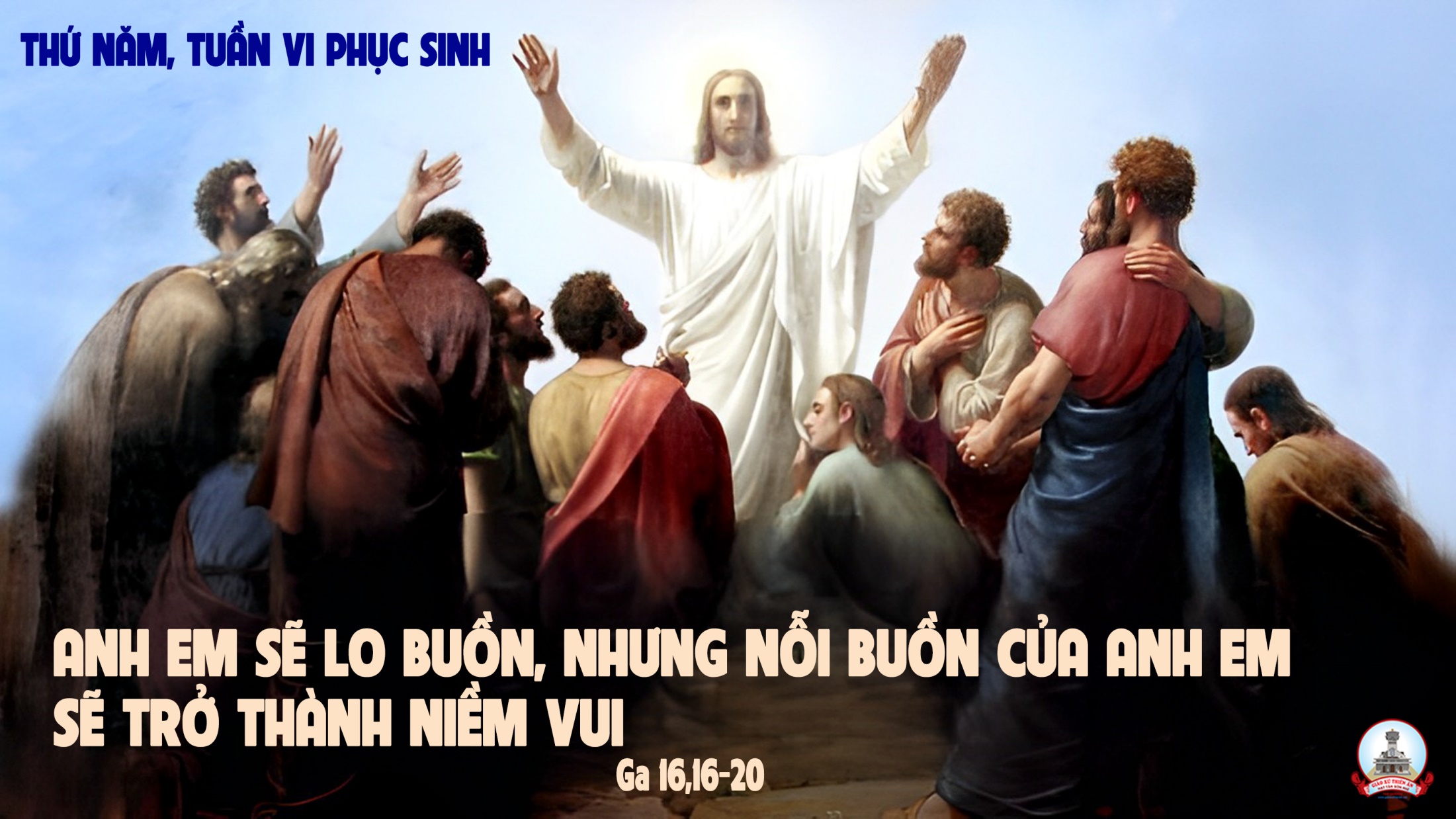 Ca Nguyện Hiệp Lễ: 
Khải hoàn ca
Lm. Nguyễn Duy
Tk1: Nào cảm tạ Chúa, vì Chúa rất nhân từ. Trọn một tình thương, Ngài đã ban cho đời,
***: Nhà Israel ơi tấu lên đi lời ca, ngàn đời Ngài yêu thương, Chúa yêu thương nhân loại.
Đk: Vạn tuế con vua Đa-vit đã sống lại hiển vinh, Ngài đem vinh quang rực rỡ chiếu soi cho trần thế, mừng hát lên, ngày khải hoàn, ngày Chúa đã chiến thắng tử thần.
Tk2: Này là hòn đá thợ xây đã loại trừ, giờ lại trở nên viên đá góc tường.
***: Việc này Ngài gây nên chính tay Ngài làm ra, thật lạ lùng vô biên có ai suy cho cùng.
Đk: Vạn tuế con vua Đa-vit đã sống lại hiển vinh, Ngài đem vinh quang rực rỡ chiếu soi cho trần thế, mừng hát lên, ngày khải hoàn, ngày Chúa đã chiến thắng tử thần.
Tk3: Này là quyền Chúa giương cánh tay thần lực, thật kì diệu thay tay hữu uy phong Ngài.
**: Giờ này và mai sau mãi tôi không phải chết, để ngàn kì công Cha sẽ ghi sâu trong đời.
Đk: Vạn tuế con vua Đa-vit đã sống lại hiển vinh, Ngài đem vinh quang rực rỡ chiếu soi cho trần thế, mừng hát lên, ngày khải hoàn, ngày Chúa đã chiến thắng tử thần.
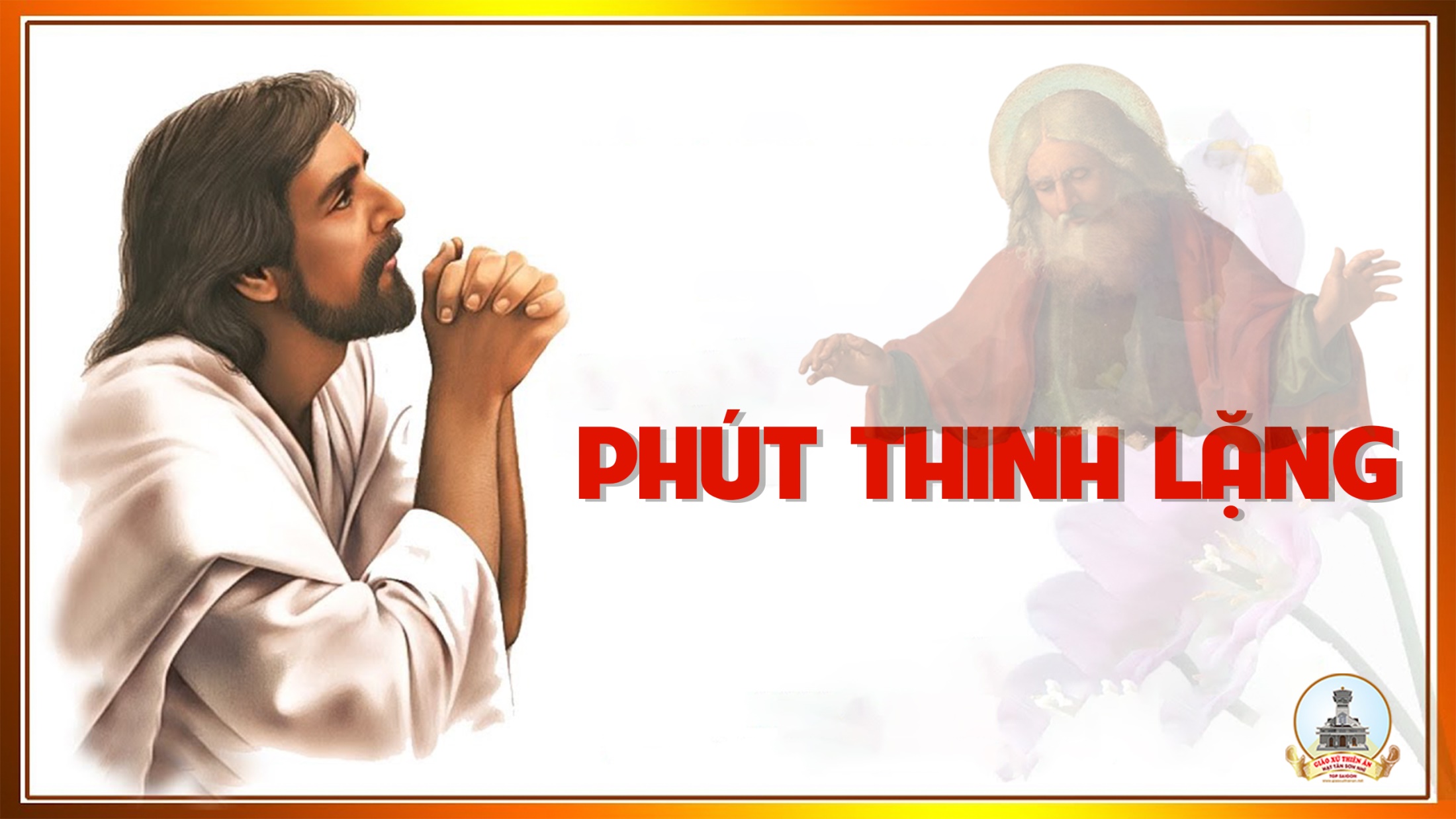 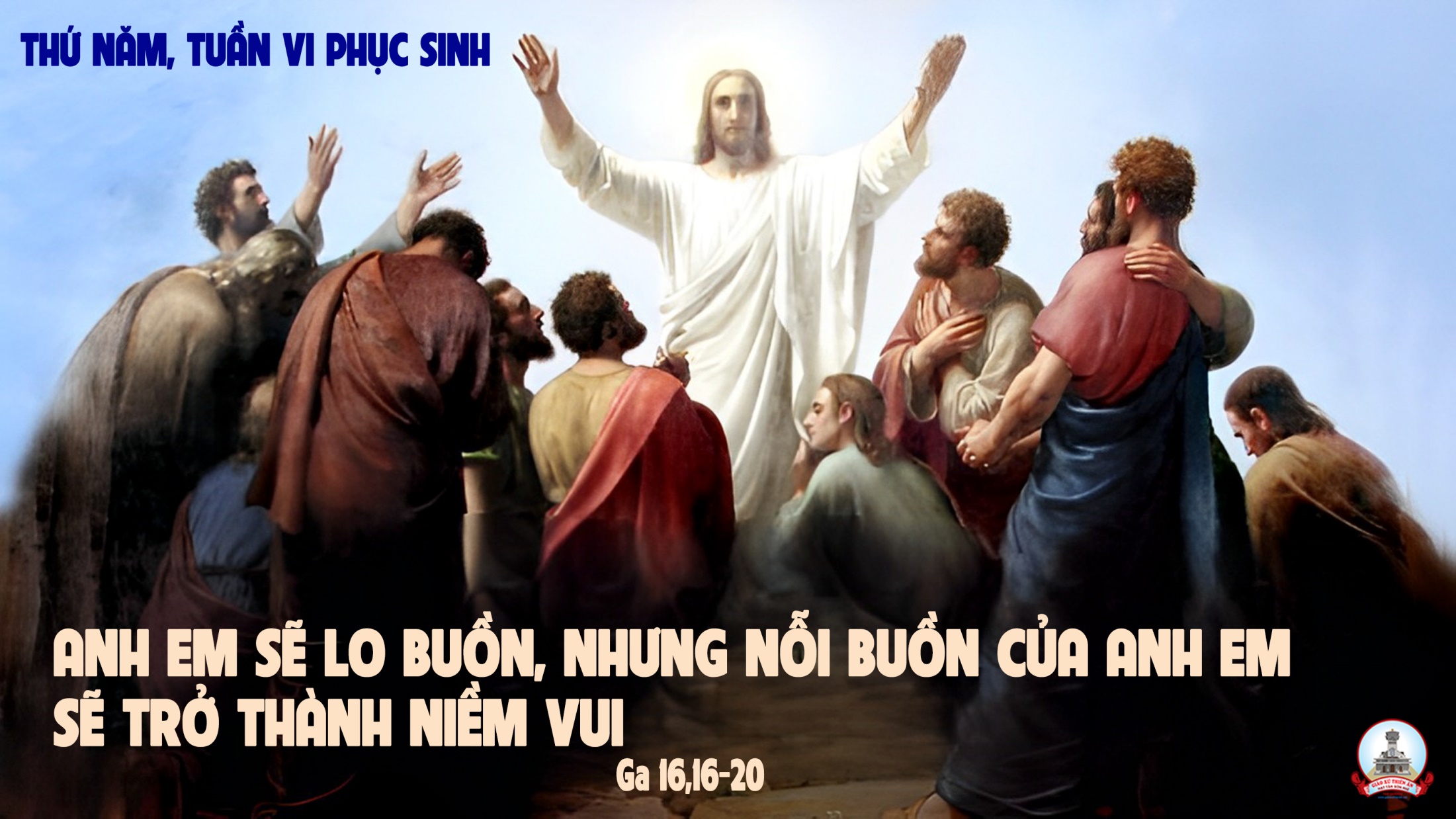 Ca Kết Lễ: 
Xin Vâng
Mi Trầm
Tk1: Mẹ ơi, đời con dõi bước theo Mẹ, lòng con quyết noi gương Mẹ, xin Mẹ dạy con hai tiếng xin vâng.
*** Mẹ ơi đường đi trăm ngàn gian khó, hiểm nguy dâng tràn đây đó, xin Mẹ dạy con hai tiếng xin vâng.
Đk: Xin vâng Mẹ dạy con hai tiếng xin vâng, hôm qua hôm nay và ngày mai xin vâng, Mẹ dạy con hai tiếng xin vâng, hôm nay tương lai và suốt đời.
Tk2: Mẹ ơi, đời con dõi bước theo Mẹ, lòng con quyết noi gương Mẹ, xin Mẹ dạy con hai tiếng xin vâng.
*** Mẹ ơi đường đi phủ đầy bóng tối, bẫy chông dâng tràn muôn lối. Xin Mẹ dạy con hai tiếng xin vâng.
Đk: Xin vâng Mẹ dạy con hai tiếng xin vâng, hôm qua hôm nay và ngày mai xin vâng, Mẹ dạy con hai tiếng xin vâng, hôm nay tương lai và suốt đời.
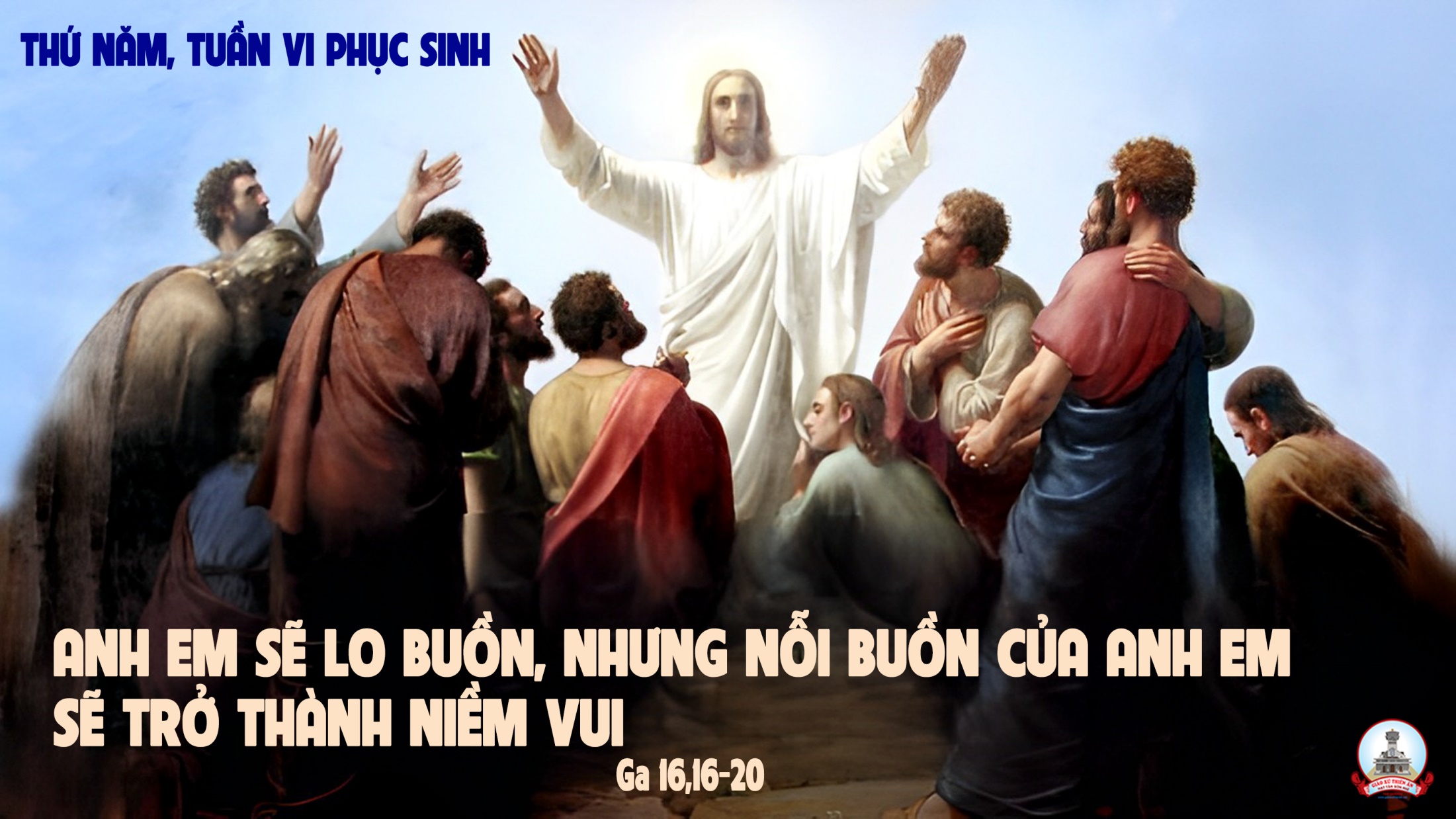